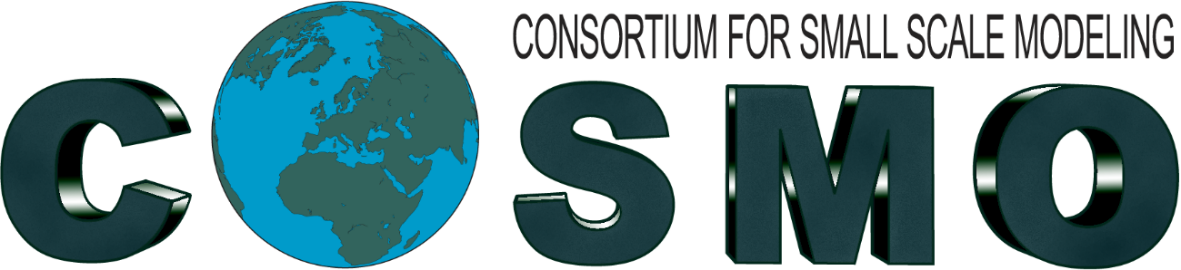 NWP status and plans for IMS 2024/2025
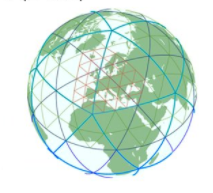 Yoav Levi
COSMO GM September 2024
COSMO GM 2024, Offenbach
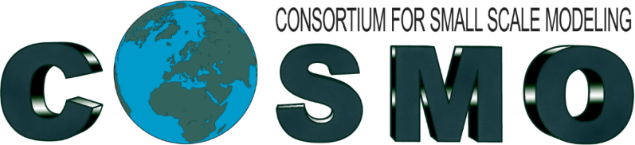 ICON at IMS
Platform:	Time Critical Suite on the ECMWF HPC 
Model setup:  Resolution: ~2.5km horizontal, 65 levels vertical
		  Range: 90h, 120h
		  IC/BC: det. IFS + ICON
		  4 runs/day 
		  Storage: ~150 T/year
Data assimilation: LHN(IMS radar + OPERA)
EPS: 20 members
ICON-RUC: 51 members, best member 8 hours forecast 
4 years reforecast
WMO project SEE-MHEWS-A
 Multi-Hazard Early Warning Advisory System for South-East Europe
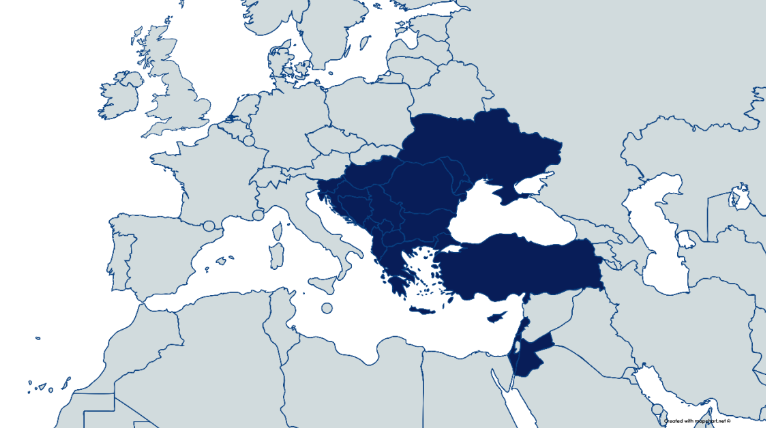 ICON-IL-IFS domain
EPS
COSMO GM 2024, Offenbach
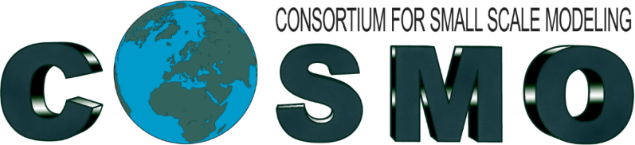 C2I Migration finished
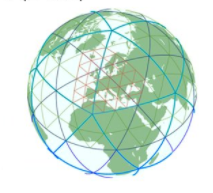 COSMO
ICON-LAM
ICON-IL-IFS-SEE-CAMS
 Operational
ICON-IL-IFS-EPS
Operational



Operational
COSMO-IL-IFS
Operational
COSMO-IL-EPS 
+control
Operational
COSMO-IL-RUC
HPC dead
ICON-IL-RUC
Test suite ready
 50 members
ICON-IL-ICON
ICON-1.25-0.6 km
Test cases
ICON-IL-ICON-EU
Test
COSMO-IL-CAMS
Operational
COSMO-IL-1 km
Test cases
Operational = daily runs exposed to the forecasters
COSMO GM 2024, Offenbach
Jan.- June 2024 skill relative to IFS
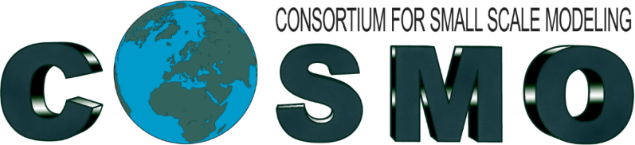 80 AWS
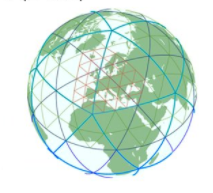 COSMO GM 2024, Offenbach
ICON precipitation verification  4 years hourly data vs. 135 rain gauges
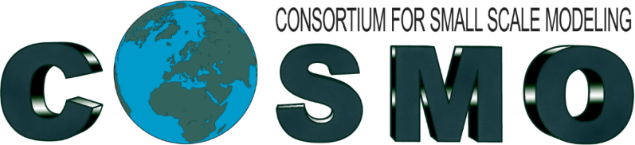 ICON climatology on a smaller domain, 00Z runs using 6-30 hour lead time for 2019-2022

Similar results for the median and average from 27.5x27.5 km area around each rain gauge

ICON has a negative overall bias.

Near the coast larger biases and RMSE.
Nearest point RMSE
Nearest point bias
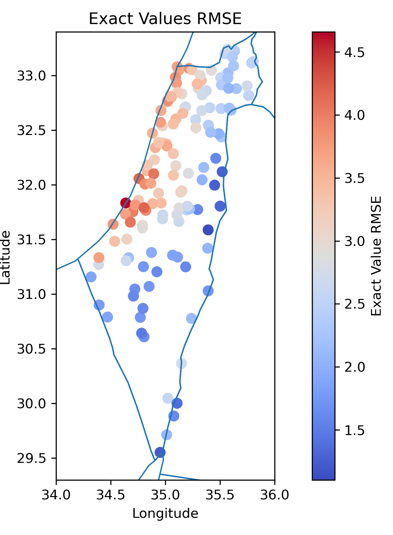 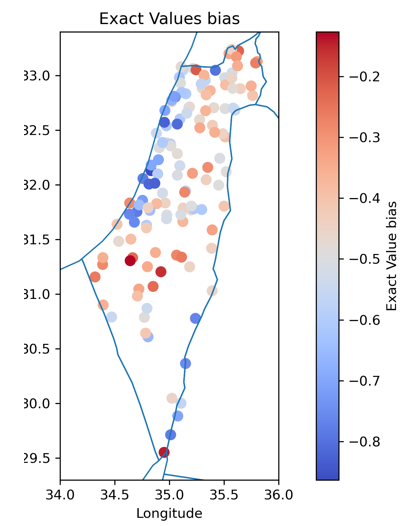 COSMO GM 2024, Offenbach
Precip. Distribution 27.5x27.5 km around Bet Dagan gauge
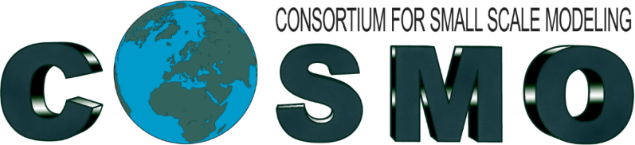 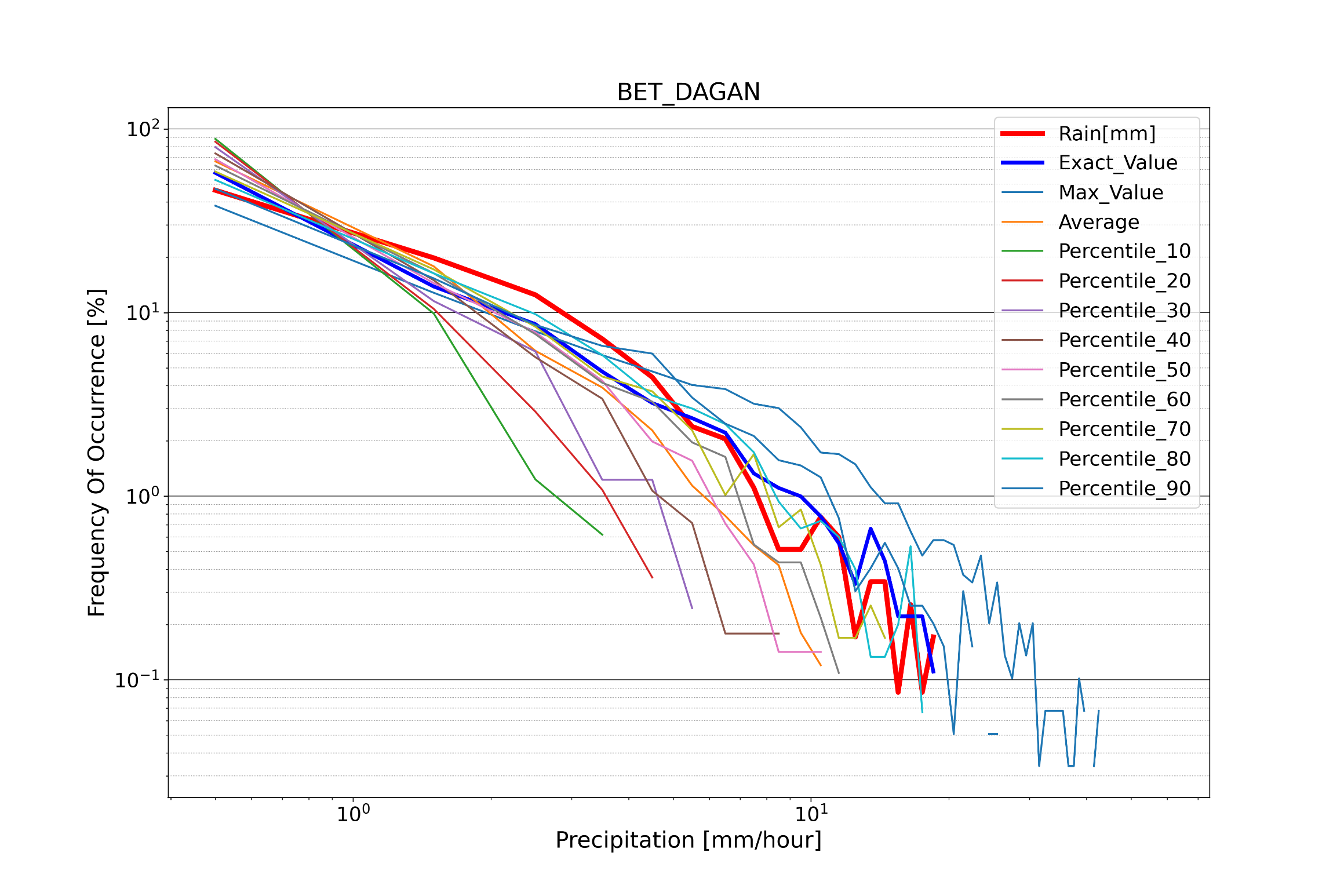 Obs
Nearest point
~ 4-5 mm/hour
Missing rains
max
nearest
90%
Obs
80%
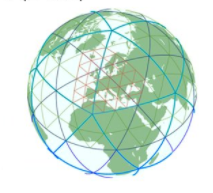 COSMO GM 2024, Offenbach
Precip. bias 121 grid point around Bet Dagan gauge
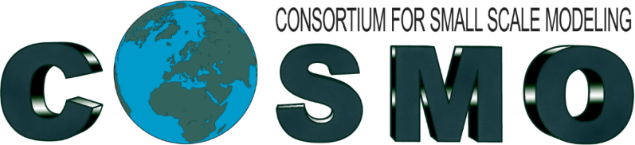 COSMO GM 2024, Offenbach
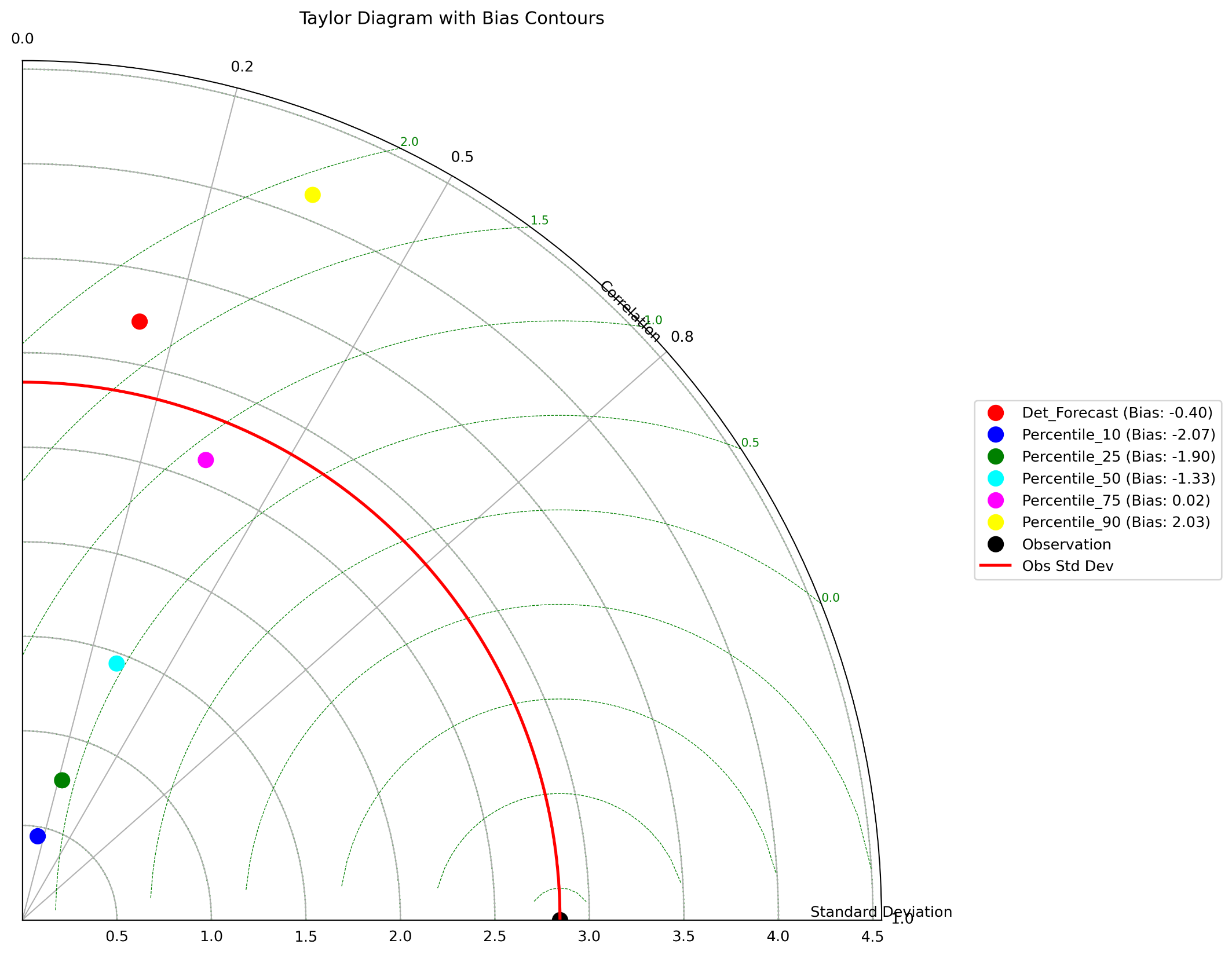 ICON EPS - 20 ICON members
Precipitation Reforecast  2023-2024 season
Statistics:
Observation mean: 2.1688
Observation standard deviation: 2.8445

Det_Forecast:
  Standard deviation: 3.2266
  RMSD: 3.8903
  Correlation coefficient: 0.1921
  Bias: -0.3992

Percentile_10:
  Standard deviation: 0.4514
  RMSD: 3.4819
  Correlation coefficient: 0.1779
  Bias: -2.0702

Percentile_25:
  Standard deviation: 0.7684
  RMSD: 3.3333
  Correlation coefficient: 0.2734
  Bias: -1.9037

Percentile_50:
  Standard deviation: 1.4462
  RMSD: 3.0208
  Correlation coefficient: 0.3440
  Bias: -1.3313

Percentile_75:
  Standard deviation: 2.6208
  RMSD: 3.0728
  Correlation coefficient: 0.3701
  Bias: 0.0175

Percentile_90:
  Standard deviation: 4.1323
  RMSD: 4.5327
  Correlation coefficient: 0.3716
  Bias: 2.0282
90%
deterministic
75%
50%
25%
10%
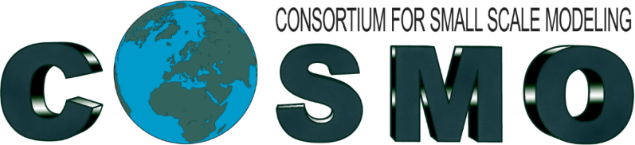 Although max values are in good agreement
 there are may white areas in the ICON forecast
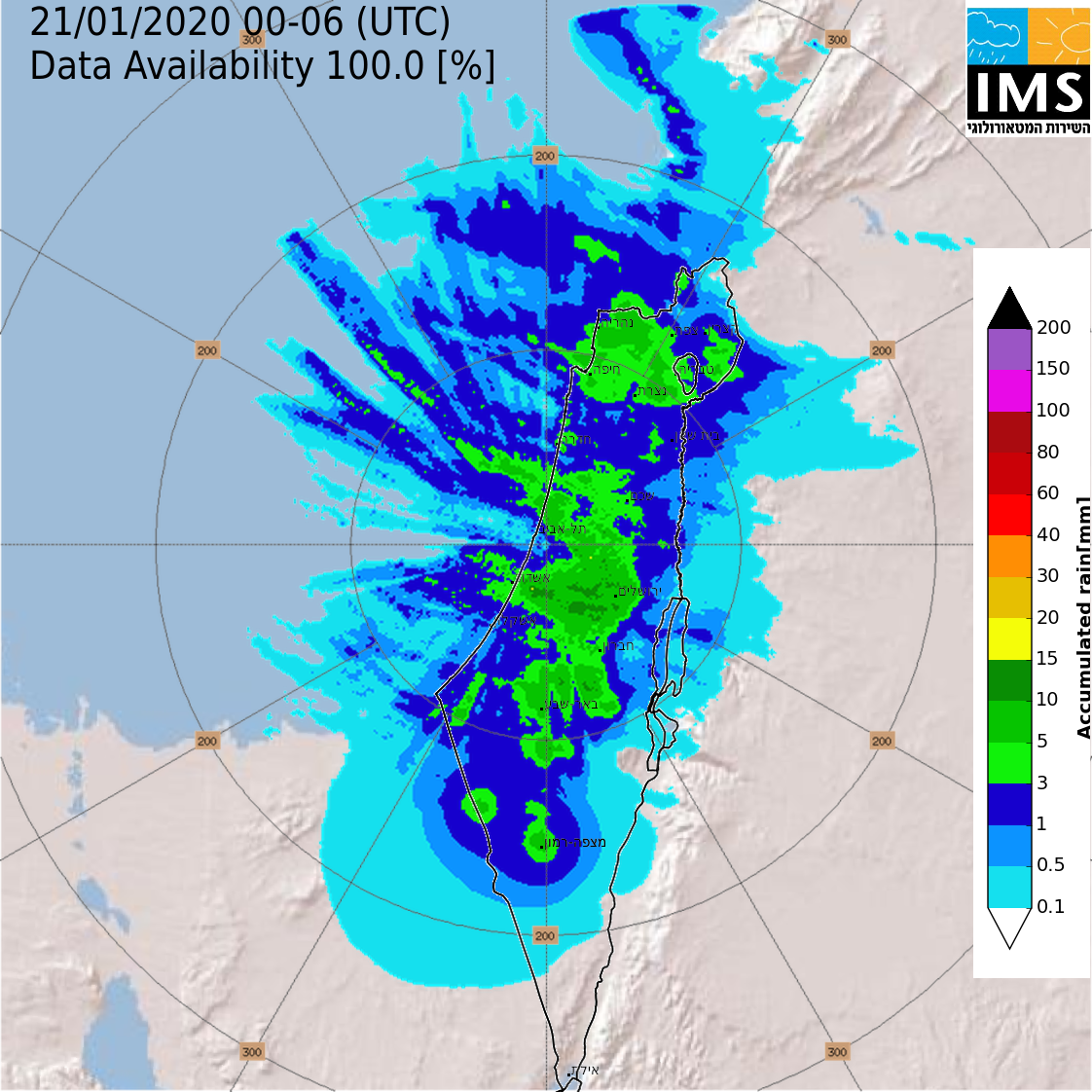 ICON forecast
Radar + rain gauge
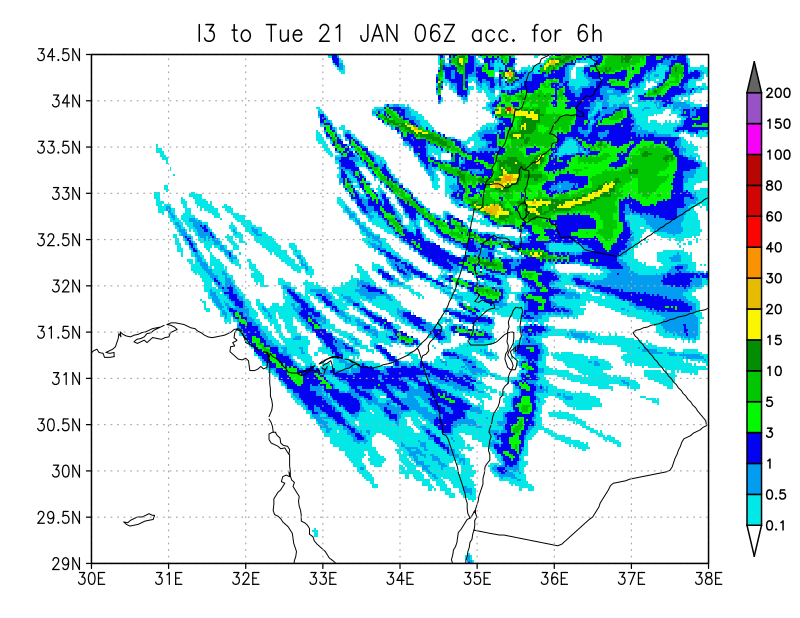 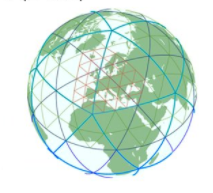 COSMO GM 2024, Offenbach
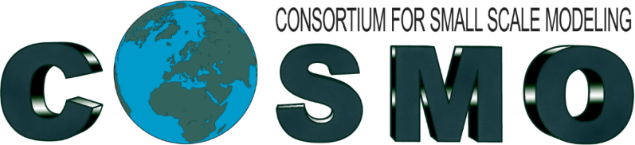 Summary
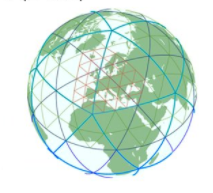 IMS migration to ICON is successfully finished 
COSMO will be one more model in our poor man ensemble including global models, ALADIN, WRF and ICON with both IFS and ICON-DWD as IC/BC
How to fill the precipitation gap between convective cells
	 and enhance the lower precipitation rates?
ICON-CLM (2.5 km) also indicates a negative bias.
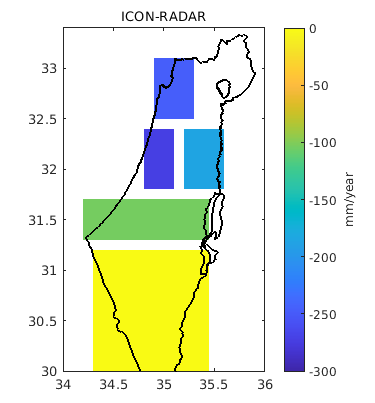 COSMO GM 2024, Offenbach
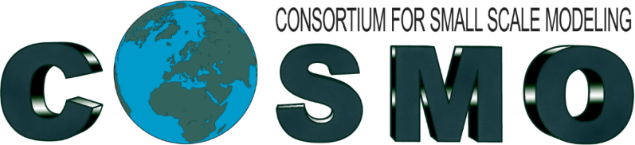 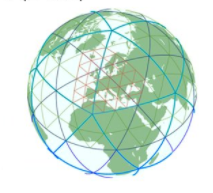 COSMO GM 2024, Offenbach
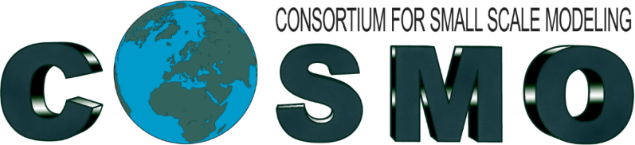 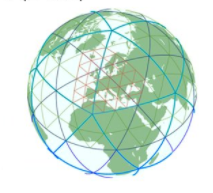 COSMO GM 2024, Offenbach